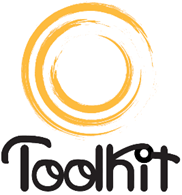 TOOLKIT WP3 GUIDE:
Golden rules for project design and management
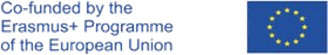 WP 3  – EFFECTIVE PROJECT WRITING AND MANAGEMENT IN ASIAN UNIVERSITIES
Activities
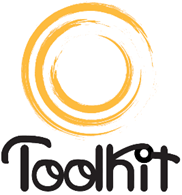 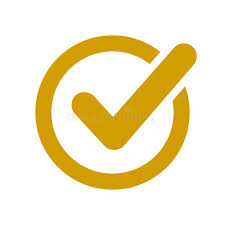 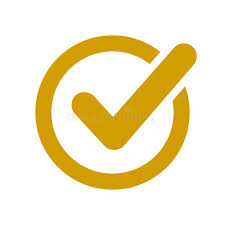 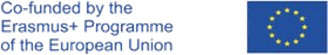 WP 3  DELIVERABLE: Golden rules for project design and management
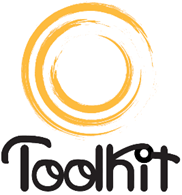 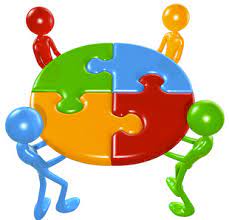 AIM
STRUCTURE
The aim of the document is to provide a short guide containing golden rules for Project design and Management for the future use of IRO and all the University staff dealing with Internationalization.
Brief guide of 4 Chapters (intro and conclusions will be added at the end)
CHAPTER 1: Strategic Priorities for the Country 
CHAPTER 2: Donors more active in the region and analysis of their work
CHAPTER 3: Roadmap from a project idea to the actual proposal
CHAPTER 4: Golden Rules for project design and Management
WORKING GROUPS
Consortium Asian Partners work in groups divided per Country with a collaborative approach. 
Group 1: Myanmar (2 people x HEI)
Group 2: Laos (3 people x HEI)
Group3: Sri Lanka (3 people x HEI)
Each group chooses a group leader and a rapporteur
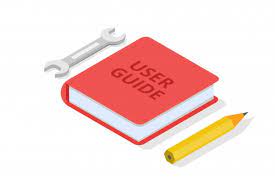 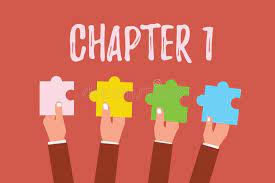 Please elect the Groups leaders and repporteur by November 30th
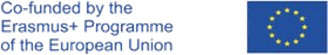 WP 3  DELIVERABLE: Golden rules for project design and management
Contents and Task division
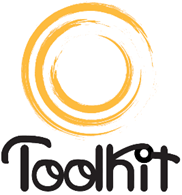 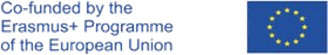 WP 3  DELIVERABLE: Golden rules for project design and management
Contents and Task division
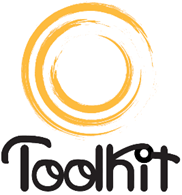 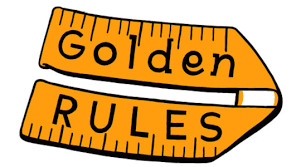 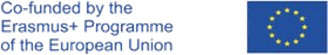 WP 3  DELIVERABLE: Golden rules for project design and management
Timeline
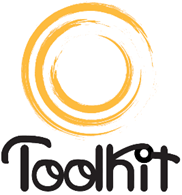 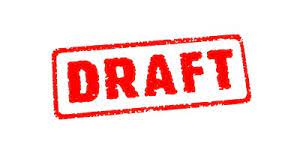 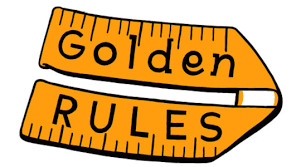 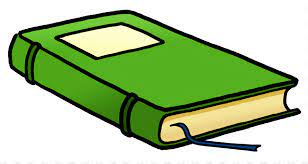 January 17
Deadline to complete Chapter 3
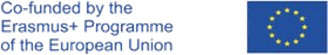 WP 3  DELIVERABLE: Golden rules for project design and management
Monitoring meetings schedule
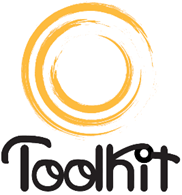 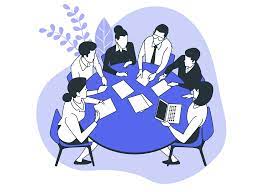 STRUCTURE
2 weeks to draft the paragraphs
1 week to provide feedback
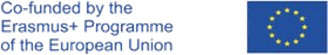